Ұрықтану
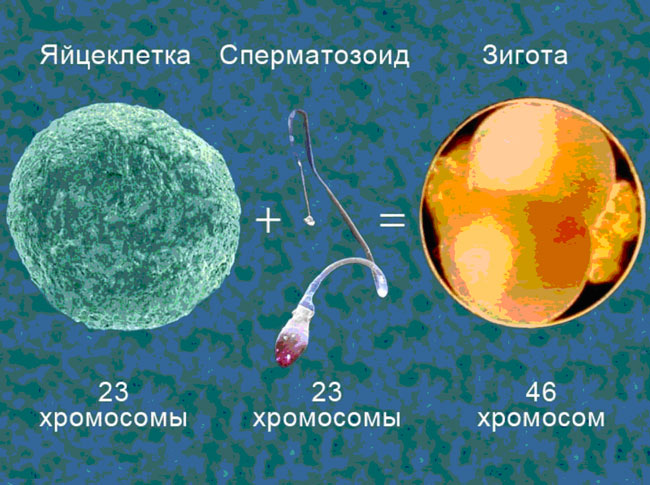 [Speaker Notes: Хромосома]
Полиспермия
Спермотозоидтар андрогормондарды (I, II) бөліп шығарады.
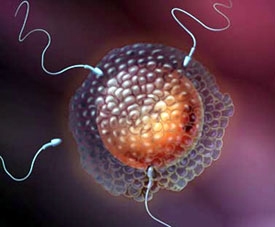 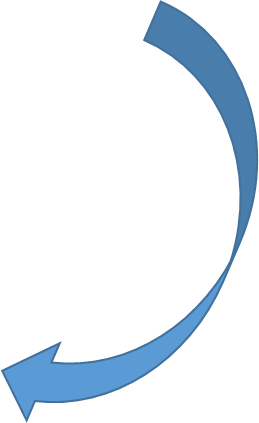 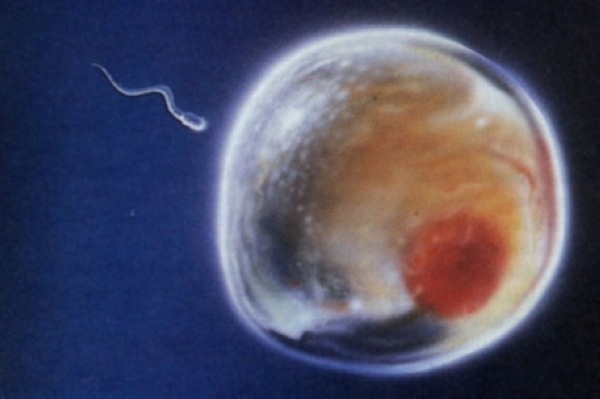 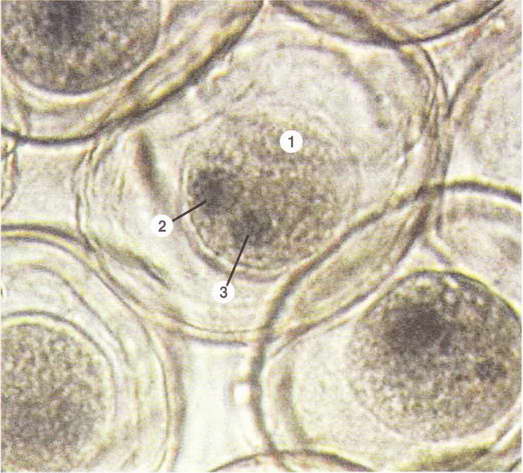 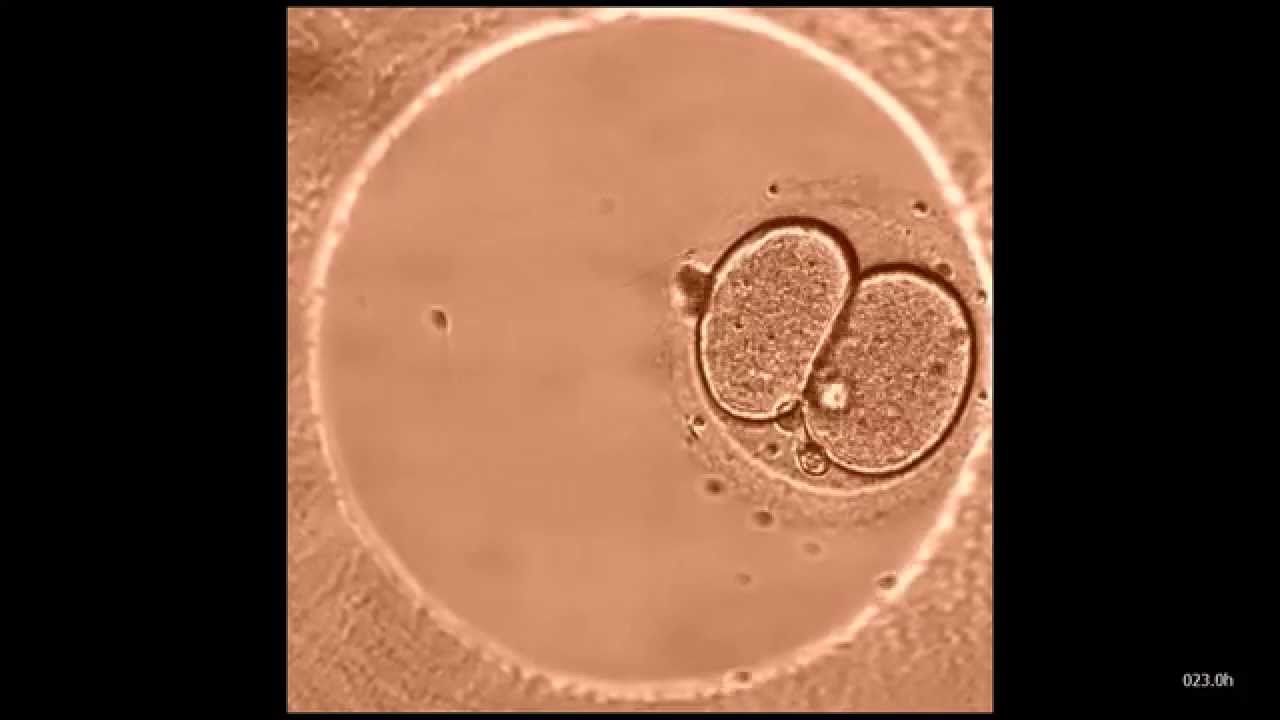 Зигота
Бөлшектену
♀ пронуклеус
♂ пронуклеус
Ұрықтану кезіндегі ооплазмалық сегрегация
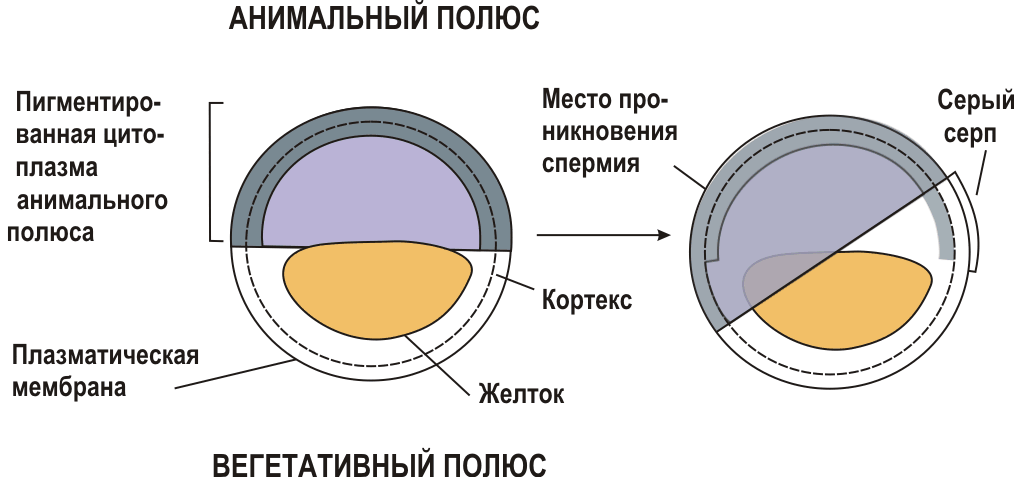 Слева – яйцо лягушки до оплодотворения; 
справа – изменения  сразу после
Ұрықтанудың схемалық көрінісі (В.Г.Елисеев, 1983)
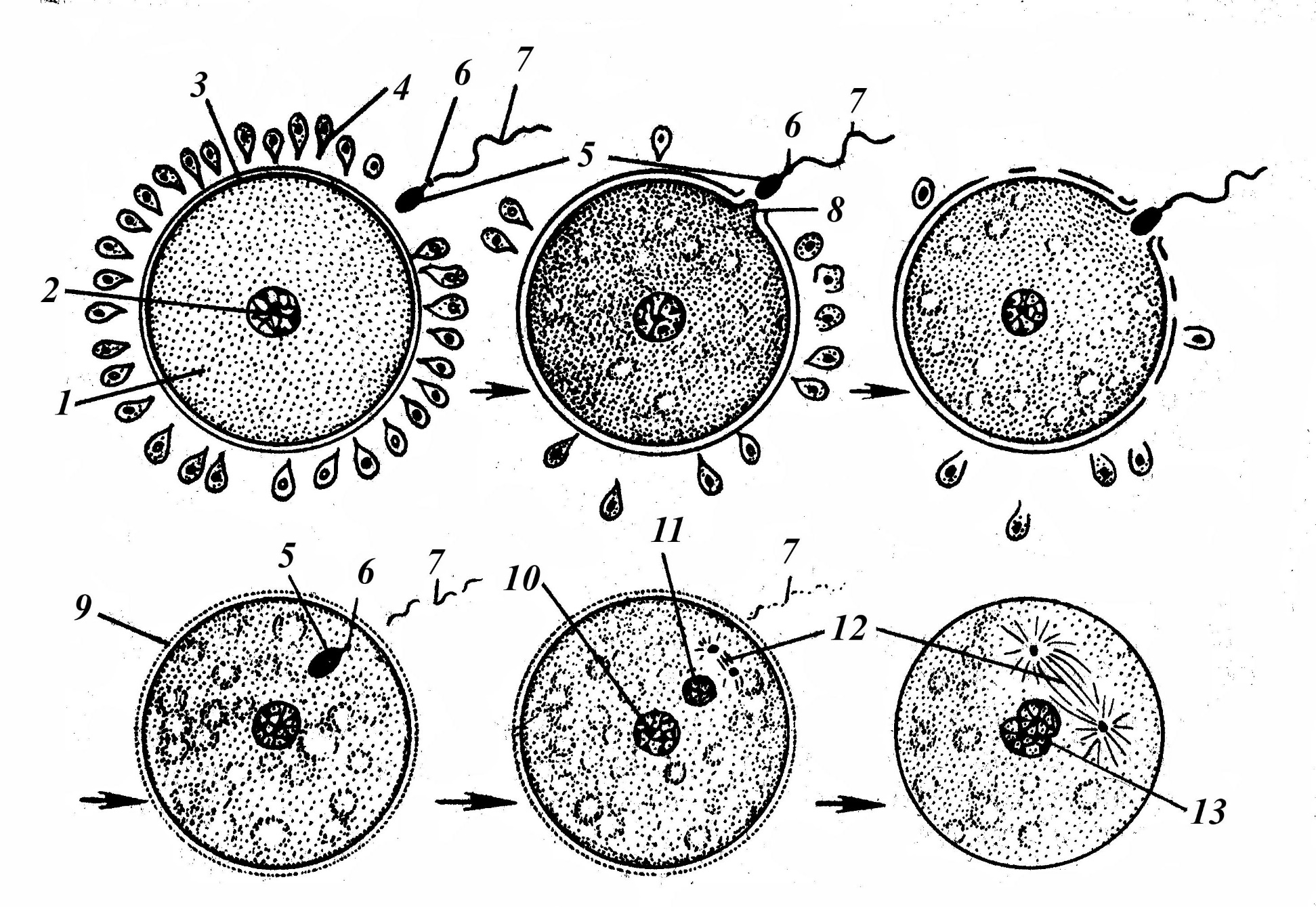 1 – жұм.кл цитоплазмасы; 2 – жұм.кл ядросы; 3 – жылтыр қабық; 4 – фолликулярлы эпителий; 5 – сперматозоид басы; 6 – сперматозоид мойны; 7 – сперматозоид құйрығы; 8 – қабылдаушы өзек; 9 – перивителлин кеңістігі; 10 – аналық пронуклеус; 11 – аталық пронуклеус; 12 – бөліну ұршығы; 13 – синкарион
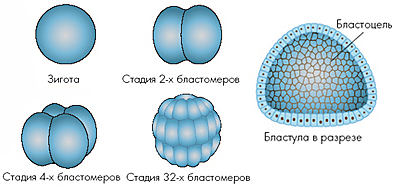 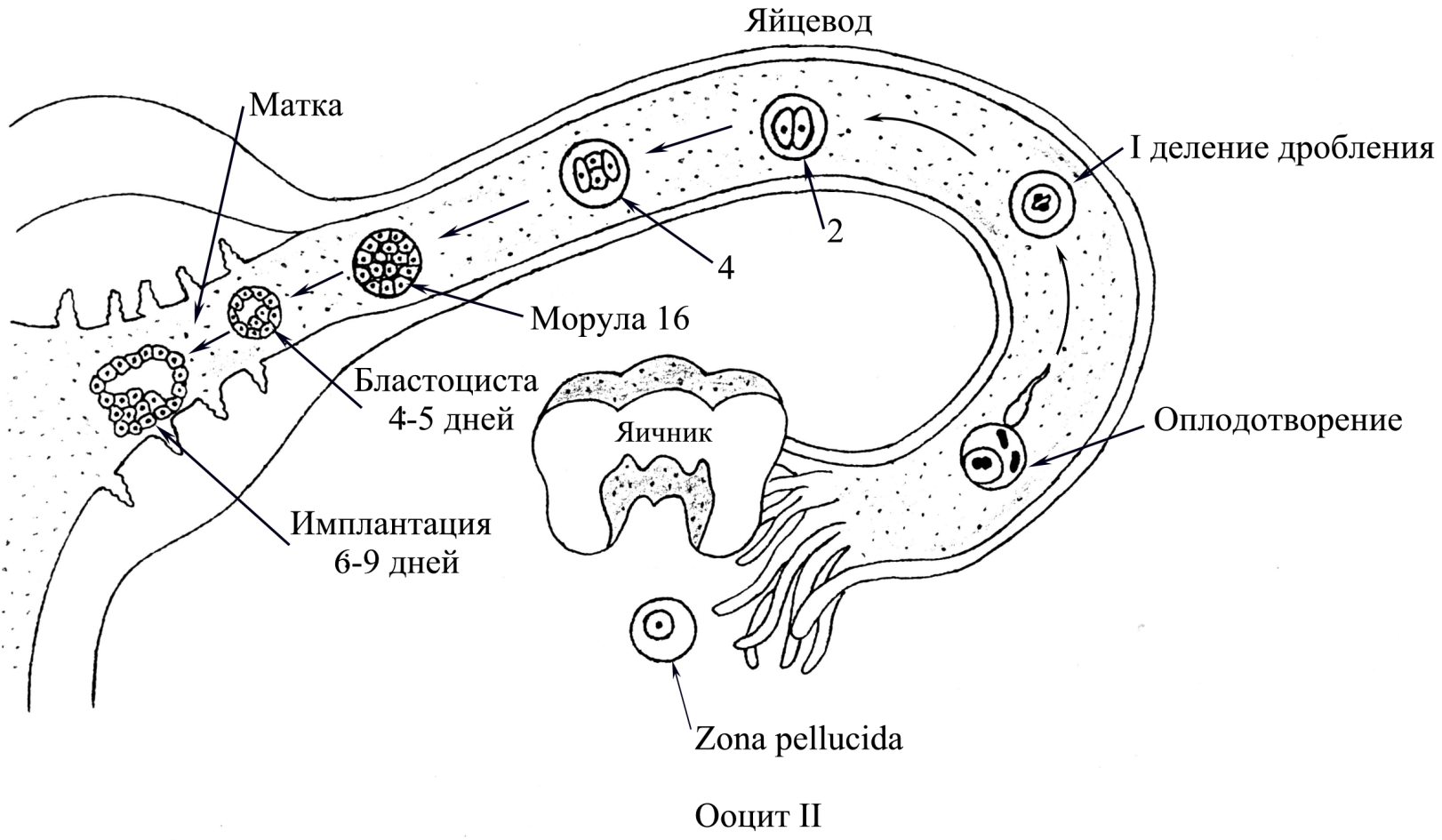 Морула (тұт ағашы)
Бластомерлер >10 - «Морула»
4-ші күнде пайда болады
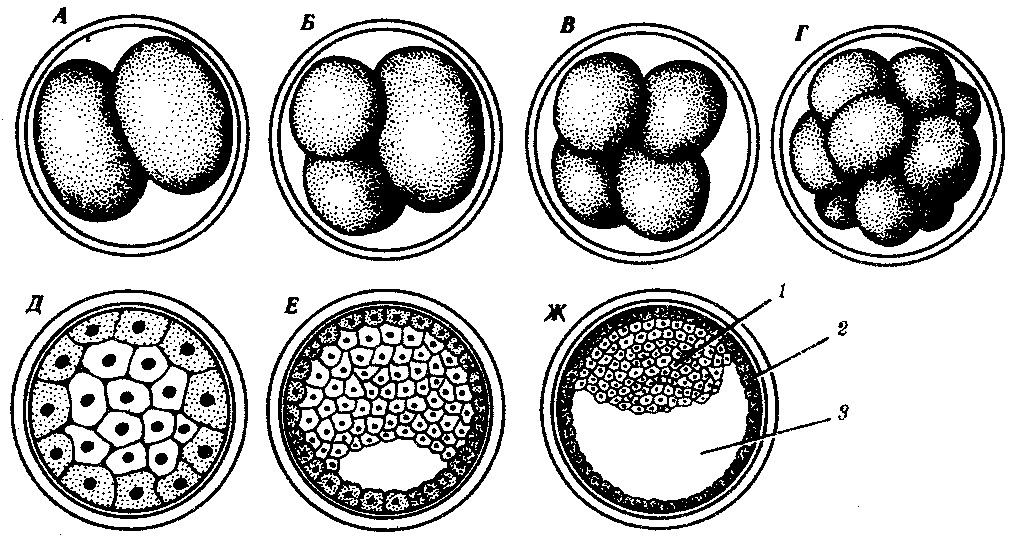 Сұйықтық
Иммиграция — А и деламинация — Б (схема): 1 — эктодерма; 2 — энтодермальные клетки; 3 — энтодерма; 4 — бластоцель; 5 — гастроцель.
Инвагинация (схема): А — бластула стадиясы; Б — аралық стадиясы; В — гаструла стадиясы; 1 — ұрық қабырғасы; 2 — бластоцель; 3 — эктодерма; 4 — энтодерма; 5 — иілудің бастапқы кезі; 6 — гастроцель; 7 — бластопор.
Деламинация нәтижесінде:
Эпиболия (схема): 1 — микромеры; 2 — макромеры; 3 — бластоцель; 4 — эктодерма; 5 — энтодерма; 6 — бластопор.
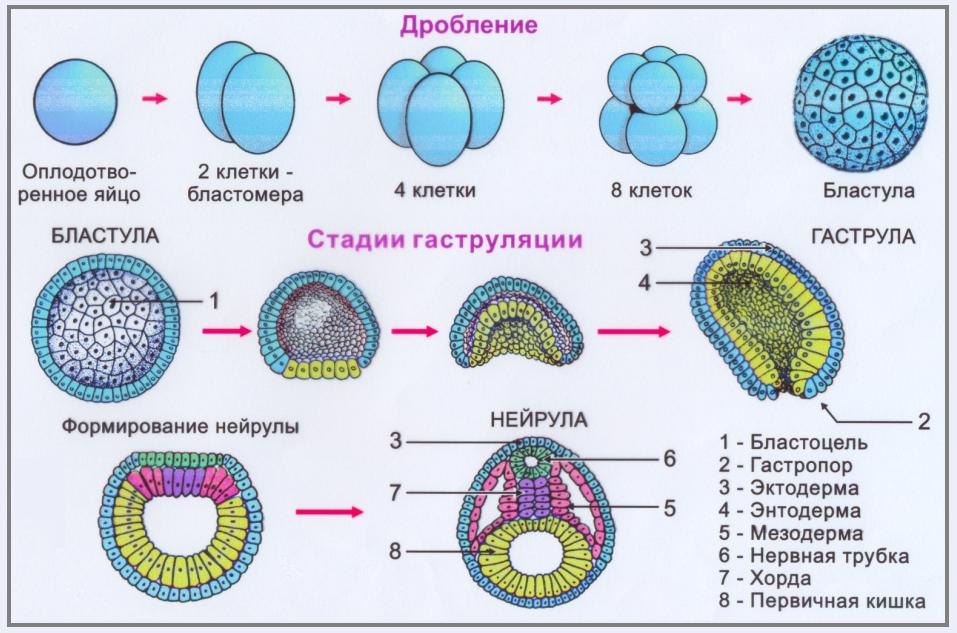 А-нерв пластинкасы кезеңі, Б-нерв науашасы кезеңі, В-нерв түтігінің кезеңі, 1-нерв науасы, 2-нерв білекшелері (валик), 3-тері энтодермасы, 4-хорда, 5-мезодерма сомиттері, 6-нерв айдаршасы, 7-нерв түтігі, 8-мехенхима, 9-энтодерма
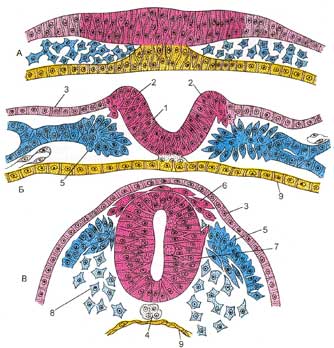 Аналық және аталық құстардың жыныс органдары